ΚΕΦΑΛΑΙΟ
12
ΧΡΗΜΑ, ΤΡΑΠΕΖΕΣ ΚΑΙ ΧΡΗΜΑΤΟΠΙΣΤΩΤΙΚΟ ΣΥΣΤΗΜΑ
12-1 	Χρήμα: Τι Είναι και πώς Αναδύθηκε;
12-2 	Ορισμός της Προσφοράς Χρήματος
12-3	Πώς Αναπτύχθηκε το Τραπεζικό Σύστημα
12-4	Το Χρηματοπιστωτικό Σύστημα
2
12-1  Χρήμα: Τι Είναι και πώς Αναδύθηκε; (1 από 4)
12-1α Χρήμα: Ορισμός
Χρήμα: Κάθε αγαθό που είναι ευρέως αποδεκτό για σκοπούς ανταλλαγών και αποπληρωμής χρέους
Αντιπραγματισμός: Η ανταλλαγή αγαθών και υπηρεσιών για άλλα αγαθά και υπηρεσίες χωρίς τη χρήση χρημάτων
12-1β Τρεις Λειτουργίες του Χρήματος
Μέσο Συναλλαγής: Οτιδήποτε είναι γενικώς αποδεκτό στις συναλλαγές αγαθών και υπηρεσιών. Μια λειτουργία του χρήματος
Μονάδα Μέτρησης: Ένα κοινό μέγεθος στο οποίο εκφράζονται αξίες. Μια λειτουργία του χρήματος
Διατήρηση της Αξίας: Η ικανότητα ενός αγαθού να διατηρεί την αξία του με την πάροδο του χρόνου. Μια λειτουργία του χρήματος
3
12-1  Χρήμα: Τι Είναι και πώς Αναδύθηκε; (2 από 4)
12-1γ Από Μια Οικονομία Αντιπραγματισμού σε Μια Οικονομία με Ανταλλακτικό Μέσο το Χρήμα
Διπλή Σύμπτωση Επιθυμιών: Σε μια οικονομία αντιπραγματισμού, ένα προαπαιτούμενο ώστε να συμβεί συναλλαγή. Ο όρος καθορίζει ότι η μια πλευρά πρέπει να εντοπίσει μια άλλη που την ίδια στιγμή είναι πρόθυμη να ανταλλάξει αυτό που θέλει η πρώτη πλευρά, ενώ επιθυμεί αυτό που διαθέτει η πρώτη πλευρά
Κάποτε υπήρχε εμπόριο χωρίς χρήματα. Οι άνθρωποι αντάλλασσαν αγαθά με άλλα αγαθά
Το χρήμα αναπτύχθηκε με έναν φυσικό, αγορακεντρικό τρόπο
Οι συναλλαγές απαιτούν περισσότερο χρόνο (κατά μέσο όρο) σε μια οικονομία αντιπραγματισμού από ότι σε μια εγχρήματη οικονομία, καθώς τα έξοδα συναλλαγών είναι υψηλότερα. Δηλαδή, ο χρόνος και η προσπάθεια που απαιτούνται είναι μεγαλύτερα
4
12-1  Χρήμα: Τι Είναι και πώς Αναδύθηκε; (3 από 4)
12-1γ Από Μια Οικονομία Αντιπραγματισμού σε Μια Οικονομία με Ανταλλακτικό Μέσο το Χρήμα (συνέχεια)
Σε μια οικονομία αντιπραγματισμού, ορισμένα αγαθά είναι πιο εύκολα αποδεκτά από άλλα για συναλλαγές. Όταν οι έμποροι παρατήρησα την παραπάνω διαφορά μεταξύ των αγαθών, η συμπεριφορά τους έτεινε να ενισχύει αυτό το αποτέλεσμα
Όσο περισσότερο αποδέχονται οι άνθρωποι το αγαθό G επειδή γνωρίζουν ότι μπορούν να το ανταλλάξουν πιο εύκολα για πολλά άλλα αγαθά, τόσο μεγαλύτερη είναι η σχετική αποδοχή του 
Αυτή ήταν η διαδικασία ανάδυσης του χρήματος. Όταν η αποδοχή του αγαθού G φτάνει σε ένα σημείο όπου είναι ευρέως αποδεκτό για σκοπούς συναλλαγών, τότε το αγαθό G αποτελεί χρήμα
5
12-1  Χρήμα: Τι Είναι και πώς Αναδύθηκε; (4 από 4)
12-1δ Χρήματα, Ελεύθερος Χρόνος και Παραγωγή
Οι συναλλαγές απαιτούν λιγότερο χρόνο σε μια οικονομία με ανταλλακτικό μέσο το χρήμα από ό,τι σε μια οικονομία αντιπραγματισμού, καθώς η διπλή σύμπτωση των επιθυμιών δεν είναι απαραίτητη: όλοι είναι πρόθυμοι να συναλλάσσονται με χρήμα
Αυτό ελευθερώνει μέρος του χρόνου συναλλαγών, το οποίο οι άνθρωποι μπορούν να αξιοποιήσουν με άλλον τρόπο
Μια εγχρήματη οικονομία είναι πιθανό να διαθέτει μεγαλύτερη παραγωγή και περισσότερο ελεύθερο χρόνο
Το βιοτικό επίπεδο ενός ατόμου εξαρτάται ως έναν βαθμό από τον αριθμό και την ποιότητα των αγαθών που καταναλώνει και από την ποσότητα του ελεύθερου χρόνου που διαθέτει
Θα αναμέναμε ότι το βιοτικό επίπεδο ενός μέσου ατόμου θα είναι υψηλότερο σε μια οικονομία με ανταλλακτικό μέσο το χρήμα σε σύγκριση με μια οικονομία αντιπραγματισμού
6
12-2  Ορισμός της Προσφοράς Χρήματος (1 από 3)
Δύο συχνοί ορισμοί της προσφοράς χρήματος είναι το M1 και το M2
12-2α M1 
M1: Το νόμισμα που διατηρείται εκτός των τραπεζών, συν καταθέσεις όψεως, συν ταξιδιωτικές επιταγές
Νόμισμα: Κέρματα και χαρτονομίσματα
Χαρτονομίσματα Κεντρικής Ομοσπονδιακής Τράπεζας: Χαρτονομίσματα που εκδόθηκαν από την Κεντρική Ομοσπονδιακή Τράπεζα
Καταθέσεις Όψεως: Καταθέσεις για τις οποίες μπορεί να εκδοθεί μια επιταγή
12-2β Το Χρήμα Είναι Κάτι Περισσότερο από Νόμισμα
Οι άνθρωποι συχνά συγχέουν το χρήμα με το νόμισμα. Ωστόσο, για έναν οικονομολόγο το χρήμα είναι κάτι περισσότερο: συνίσταται από τα συστατικά που ορίζουν το M1
7
12-2  Ορισμός της Προσφοράς Χρήματος (2 από 3)
12-2γ M2
M2: Το M1 και επιπλέον οι αποταμιευτικοί λογαριασμοί ταμιευτηρίου (συμπεριλαμβανομένων των καταθετικών λογαριασμών χρηματαγοράς), οι προθεσμιακές καταθέσεις μικρής διάρκειας και τα αμοιβαία κεφάλαια της χρηματαγοράς (λιανική) 
Αποταμιευτικός Λογαριασμός Ταμιευτηρίου: Λογαριασμός που αποδίδει τόκο και είναι κατατεθημένος σε μια εμπορική τράπεζα ή σε ιδρύματα συγκέντρωσης αποταμιεύσεων. Συνήθως δε μπορούν να εκδοθούν επιταγές για αυτόν τον λογαριασμό και τα κεφάλαια που υπάρχουν σε έναν τέτοιο λογαριασμό μπορούν να αποσυρθούν οποιαδήποτε στιγμή χωρίς ποινή
Προθεσμιακή Κατάθεση: Κατάθεση που αποδίδει τόκο με μια συγκεκριμένη ημερομηνία ωρίμανσης. Οι προθεσμιακές καταθέσεις υπόκεινται σε ποινές για πρώιμη απόσυρση – δηλαδή ανάληψη πριν την ημερομηνία ωρίμανσης. Οι προθεσμιακές καταθέσεις μικρής διάρκειας είναι καταθέσεις μικρότερες των $100.000
8
12-2  Ορισμός της Προσφοράς Χρήματος (3 από 3)
12-2γ M2 (συνέχεια)
Καταθετικός Λογαριασμός Χρηματαγοράς (MMDA): Ένας τραπεζικός λογαριασμός ή ένας λογαριασμός σε ένα ίδρυμα συγκέντρωσης αποταμιεύσεων που αποδίδει τόκο και συνήθως απαιτείται ένα ελάχιστο ποσό και προσφέρει περιορισμένα προνόμια έκδοσης επιταγών
Αμοιβαίο Κεφάλαιο Χρηματαγοράς (MMMF): Ένας λογαριασμός που αποδίδει τόκο σε μια επιχείρηση αμοιβαίων κεφαλαίων. Συνήθως απαιτείται ένα ελάχιστο ποσό και προσφέρει περιορισμένα προνόμια έκδοσης επιταγών. Μόνο τα αμοιβαία κεφάλαια χρηματαγοράς λιανικής αποτελούν μέρος του Μ2
12-2δ Τι Συμβαίνει με τις Πιστωτικές Κάρτες;
Μια πιστωτική κάρτα είναι ένα εργαλείο ή ένα έγγραφο που καθιστά ευκολότερη την απόκτηση δανείου για τον κάτοχό της. Χρησιμοποιώντας μια πιστωτική κάρτα, ο αγοραστής δαπανά τα χρήματα κάποιου άλλου, τα οποία θα πρέπει να αποπληρώσει
9
12-3  Πώς Αναπτύχθηκε το Τραπεζικό Σύστημα (1 από 4)
12-3α Οι Πρώτοι Τραπεζίτες
Κλασματικό Αποθεματικό Τραπεζικό Σύστημα: Ένα τραπεζικό σύστημα που επιτρέπει στις τράπεζες να διατηρούν αποθεματικά που αντιστοιχούν μόνο σε ένα μέρος των καταθέσεων
Όταν τα χρήματα αποτελούνται κυρίως από χρυσά νομίσματα, η μεταφορά τους δεν ήταν ούτε εύκολη ούτε ασφαλής. Οι περισσότεροι άνθρωποι στράφηκαν στους τοπικούς χρυσοχόους για βοήθεια, καθώς διέθεταν ασφαλείς εγκαταστάσεις αποθήκευσης 
Έτσι, οι χρυσοχόοι ήταν οι πρώτοι τραπεζίτες και εξέδιδαν αποδείξεις αποθήκης στους πελάτες τους για τον χρυσό που αποθήκευαν
Οι αποδείξεις εξελίχθηκαν σε χρήμα, όντας ευρέως αποδεκτές για συναλλακτικούς σκοπούς
10
12-3 Πώς Αναπτύχθηκε το Τραπεζικό Σύστημα (2 από 4)
12-3α Οι Πρώτοι Τραπεζίτες (συνέχεια)
Οι χρυσοχόοι, άρχισαν να δανείζουν μέρος του αποθηκευμένου χρυσού, επειδή καταλάβαιναν ότι θα μπορούσαν να εισπράττουν τόκους επί των δανείων χωρίς να διακινδυνεύουν τη δυνατότητά τους να ρευστοποιούν τις αποδείξεις όταν τους παρουσιάζονταν
Οι αποδείξεις αποθήκευσης αναπαριστούσαν ένα μεγαλύτερο ποσό χρυσού από αυτό που ήταν πράγματι αποθηκευμένο
Έτσι, ξεκίνησε το κλασματικό αποθεματικό τραπεζικό σύστημα
11
12-3  Πώς Αναπτύχθηκε το Τραπεζικό Σύστημα (3 από 4)
12-3β Τα Αποθεματικά της Τράπεζας και Άλλα
Κεντρική Ομοσπονδιακή Τράπεζα: Η κεντρική τράπεζα των ΗΠΑ
Αποθεματικά: Το άθροισμα των τραπεζικών καταθέσεων στην Κεντρική Ομοσπονδιακή Τράπεζα και των χρημάτων θησαυροφυλακίου. Αν, για παράδειγμα, μια τράπεζα διαθέτει αυτή τη στιγμή $40 εκατομμύρια σε καταθέσεις στην Κεντρική Ομοσπονδιακή Τράπεζα και $10 εκατομμύρια σε χρήματα θησαυροφυλακίου, τότε διαθέτει $50 εκατομμύρια σε αποθέματα
Λόγος Ελάχιστων Υποχρεωτικών Αποθεματικών (r): Ένα ποσοστό κάθε κατατεθειμένου δολαρίου που πρέπει να διατηρείται σε μορφή αποθεματικών (συγκεκριμένα, ως τραπεζική κατάθεση στην Κεντρική Ομοσπονδιακή Τράπεζα ή στο θησαυροφυλάκιο της τράπεζας)
Ελάχιστα Υποχρεωτικά Αποθεματικά: Η ελάχιστη ποσότητα σε δολάρια αυτών των αποθεματικών που πρέπει να διατηρεί μια τράπεζα ανάλογα με τις καταθέσεις όψεως που διαθέτει, όπως ορίζεται από την Κεντρική Ομοσπονδιακή Τράπεζα.
12
12-3  Πώς Αναπτύχθηκε το Τραπεζικό Σύστημα (4 από 4)
12-3β Τα Αποθεματικά της Τράπεζας και Άλλα (συνέχεια)
Υποχρέωση Τήρησης Ελάχιστων Αποθεματικών: Ο κανονισμός της Κεντρικής Ομοσπονδιακής Τράπεζας που συγκεκριμενοποιεί την ποσότητα των αποθεματικών που πρέπει να διατηρεί μια τράπεζα ανάλογα με τις καταθέσεις της
Υπερβάλλοντα Αποθεματικά: Οποιαδήποτε ποσότητα αποθεματικών πέρα από την υποχρεωτική. Η διαφορά μεταξύ των συνολικών αποθεματικών μιας τράπεζας και των ελάχιστων υποχρεωτικών αποθεματικών
Ένα χρηματοπιστωτικό σύστημα στην ουσία αποτελεί έναν τρόπο για να αντιστοιχηθούν άτομα με πλεονάζουσα κεφάλαια με άτομα με έλλειψη κεφαλαίων. Με άλλα λόγια, είναι ένας τρόπος αντιστοίχισης δανειστών (δηλαδή αποταμιευτών) και δανειοληπτών
13
12-4  Το Χρηματοπιστωτικό Σύστημα (1 από 3)
Ένα χρηματοπιστωτικό σύστημα στην ουσία αποτελεί έναν τρόπο για να αντιστοιχηθούν άτομα με πλεονάζουσα κεφάλαια με άτομα με έλλειψη κεφαλαίων. Με άλλα λόγια, είναι ένας τρόπος αντιστοίχισης δανειστών (δηλαδή αποταμιευτών) και δανειοληπτών
12-4α Άμεση και Έμμεση Χρηματοδότηση
Άμεση Χρηματοδότηση: Μια μέθοδος μεταφοράς χρημάτων, όπου δανειστές και δανειολήπτες αντιστοιχίζονται σε ένα περιβάλλον αγοράς, όπως η αγορά ομολόγων
Έμμεση Χρηματοδότηση: Μια μέθοδος μεταφοράς χρημάτων, όπου τα κεφάλαια δανείζονται μέσω ενός χρηματοπιστωτικού μεσολαβητή
Χρηματοπιστωτικός Μεσολαβητής: Ένα ίδρυμα που μεταφέρει κεφάλαια από αυτούς που θέλουν να δανείσουν σε εκείνους που θέλουν να δανειστούν
14
12-4  Το Χρηματοπιστωτικό Σύστημα (2 από 3)
12-4β Προβλήματα Δυσμενούς Επιλογής και Ηθικού Κινδύνου
Ασύμμετρη Πληροφόρηση: Μια κατάσταση όπου ο οικονομικός παράγοντας από το ένα μέρος μιας συναλλαγής διαθέτει πληροφορίες που δε διαθέτει ο οικονομικός παράγοντας από το άλλο μέρος
Δυσμενής Επιλογή: Ένα φαινόμενο που προκύπτει όταν τα μέρη στη μια πλευρά της αγοράς διαθέτουν πληροφορίες που είναι άγνωστες στους άλλους και επιλέγουν με βάση αυτές τις πληροφορίες με έναν τρόπο που επηρεάζει δυσμενώς τα μέρη της άλλης πλευράς της αγοράς
Ηθικός Κίνδυνος: Μια κατάσταση που προκύπτει όταν η μια πλευρά της συναλλαγής αλλάζει τη συμπεριφορά της με έναν κρυφό ή ακριβό τρόπο προς την άλλη πλευρά
15
12-4  Το Χρηματοπιστωτικό Σύστημα (3 από 3)
12-4δ Ο Ισολογισμός της Τράπεζας
Ισολογισμός: Μια καταγραφή του ενεργητικού και του παθητικού μιας τράπεζαςΕνεργητικό: Κάθε περιουσιακό στοιχείο που έχει στην κατοχή της ή μπορεί να αξιώσει η τράπεζα
Παθητικό Οτιδήποτε χρωστά η τράπεζα σε άλλους
12-4ε Η Δουλειά Μιας Τράπεζας: Μετατροπή του Παθητικού σε Ενεργητικό
Χρεοκοπία: Μια κατάσταση που προκύπτει όταν το παθητικό μιας τράπεζας είναι μεγαλύτερο από το ενεργητικό της
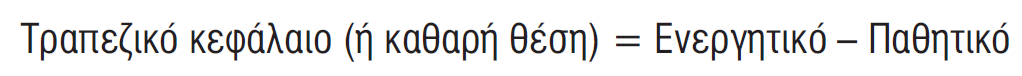 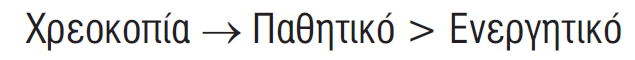 16
ΣΧΗΜΑ 2
Ο Ισολογισμός της Τράπεζας
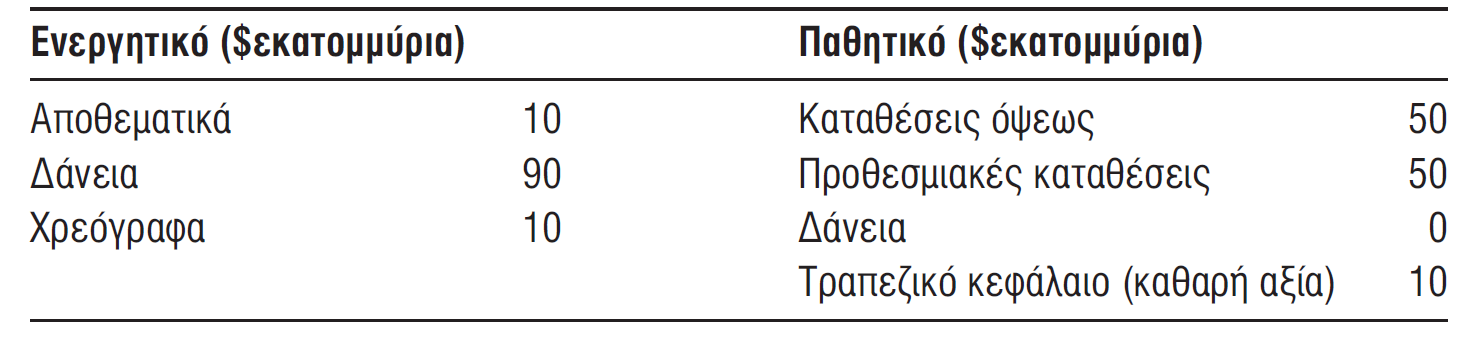 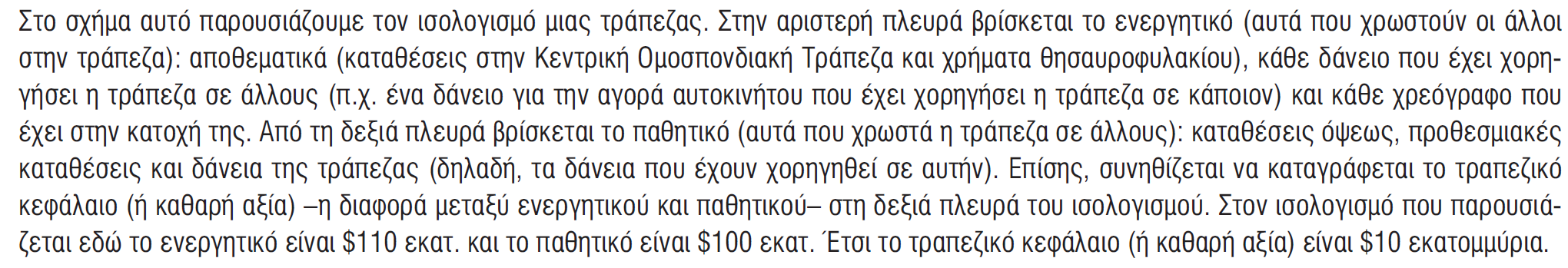 17